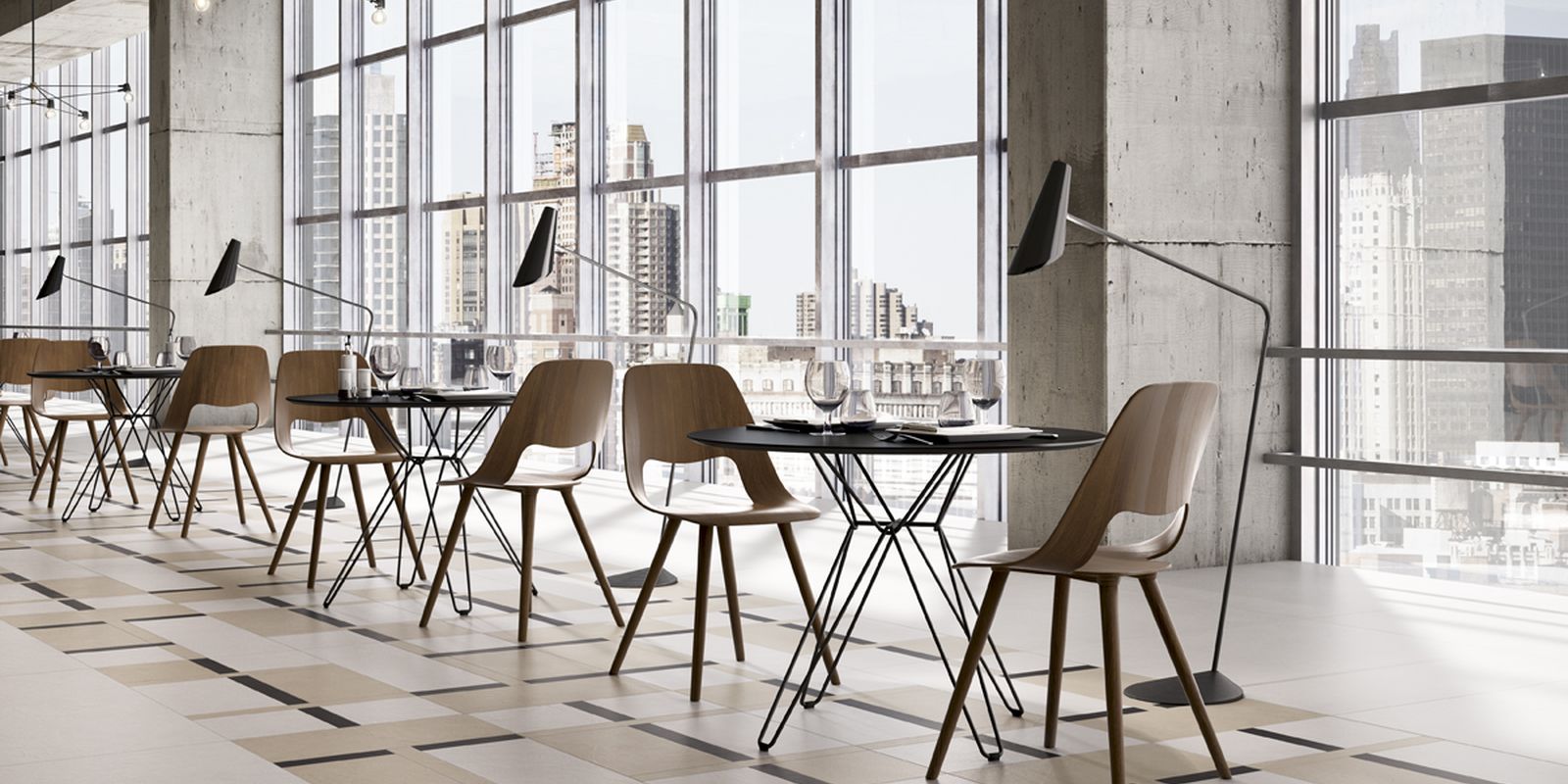 Тренд: теоретичний аспект
Поняття «тренд», його сутність
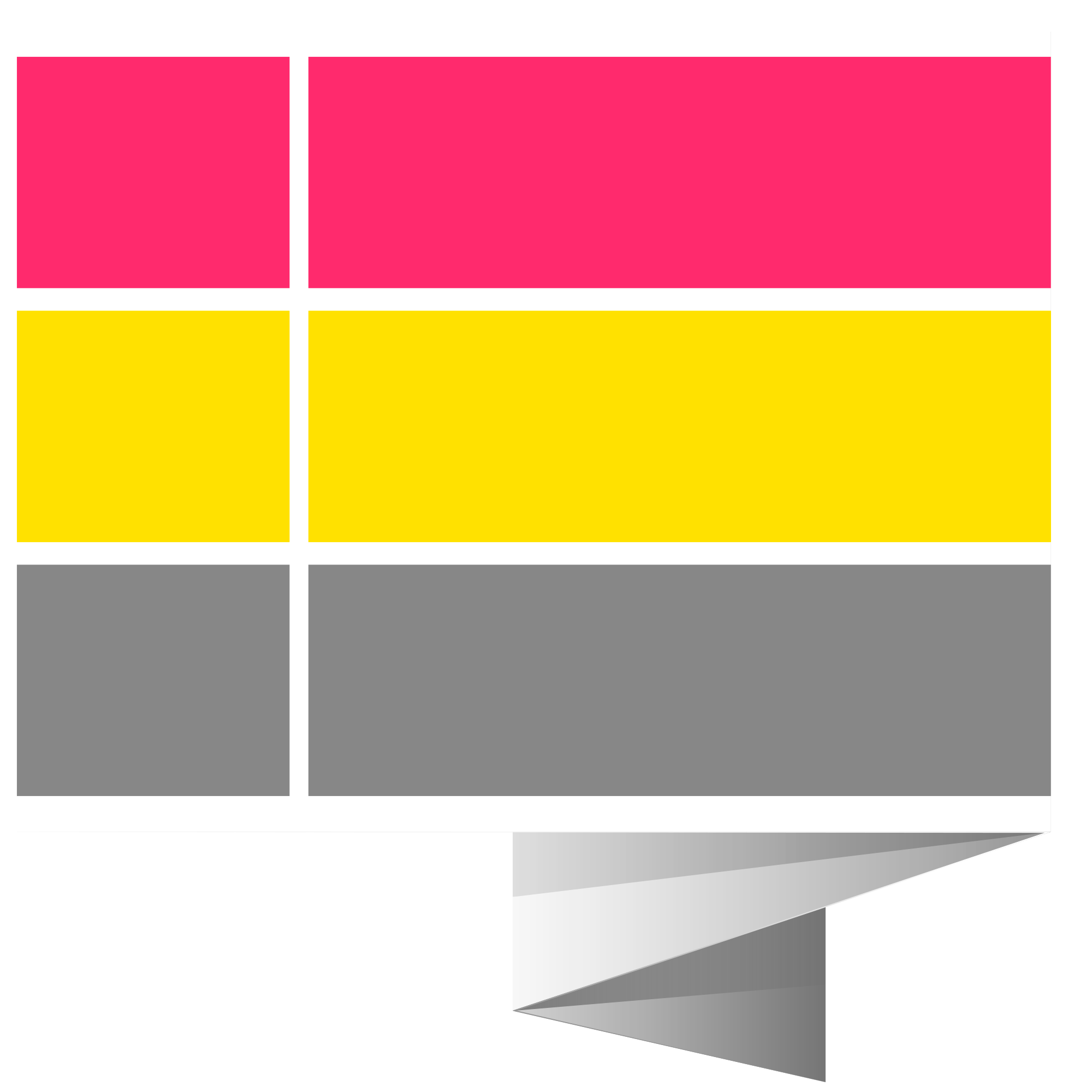 Тренд це:
(від англ. trend – тенденція) – основна тенденція зміни часового ряду;
01
02
зміна, що визначає загальний напрямок розвитку, зміни якого-небудь процесу або явища;
03
загальна модна тенденція сезону, яку характеризує вираженість, впізнаваність і масовість
Термін «тренд» запозичений з англійської мови в ХХ ст. у широкому розумінні означає «напрямок розвитку в будь-якій галузі життя; певне явище, продукт або предмет, що задає тон у цій галузі». 
Сьогодні «тренд» тлумачиться як «зміна, що визначає загальний напрямок розвитку чогось (наприклад, якоїсь області або індустрії)». Його використовують практично у всіх сферах життя.

          Отже, що таке тренд 
       у ресторанному бізнесі?
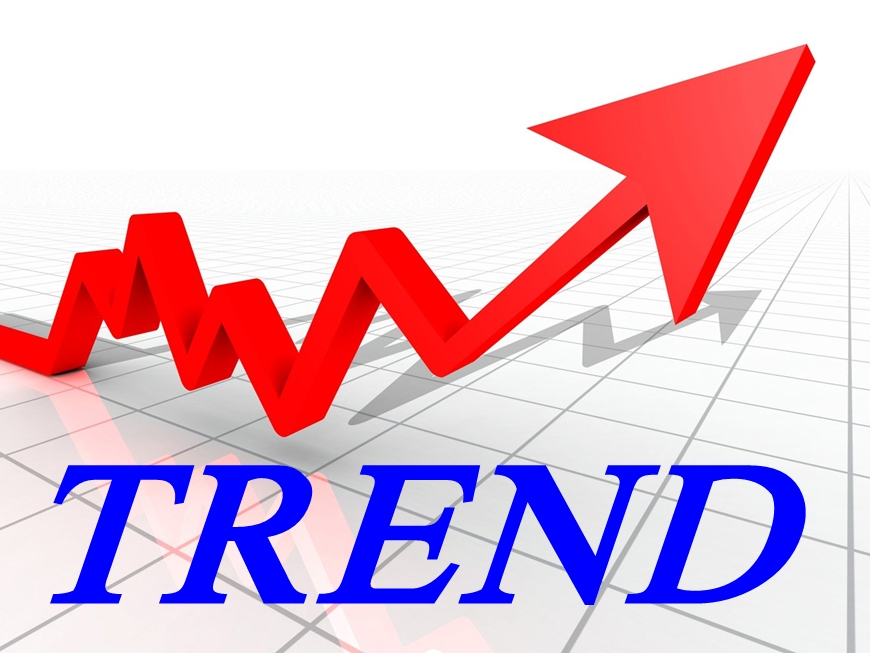 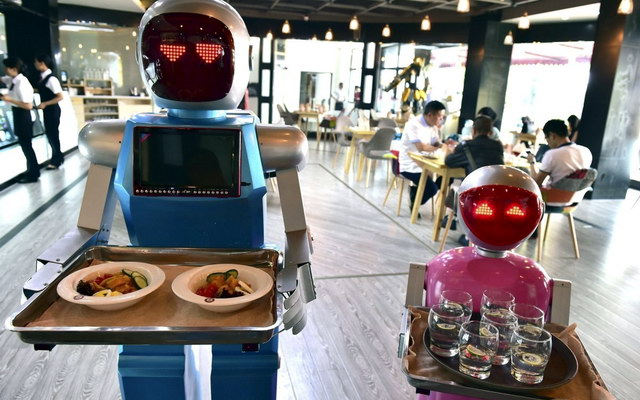 Індустрія гостинності випускає новий продукт, який у першу чергу підхоплюють трендсеттери і на основі обраної тенденції заохочують частину суспільства до нового напрямку, а з часом поширення тенденції в суспільстві вона перетворюється в тренд.
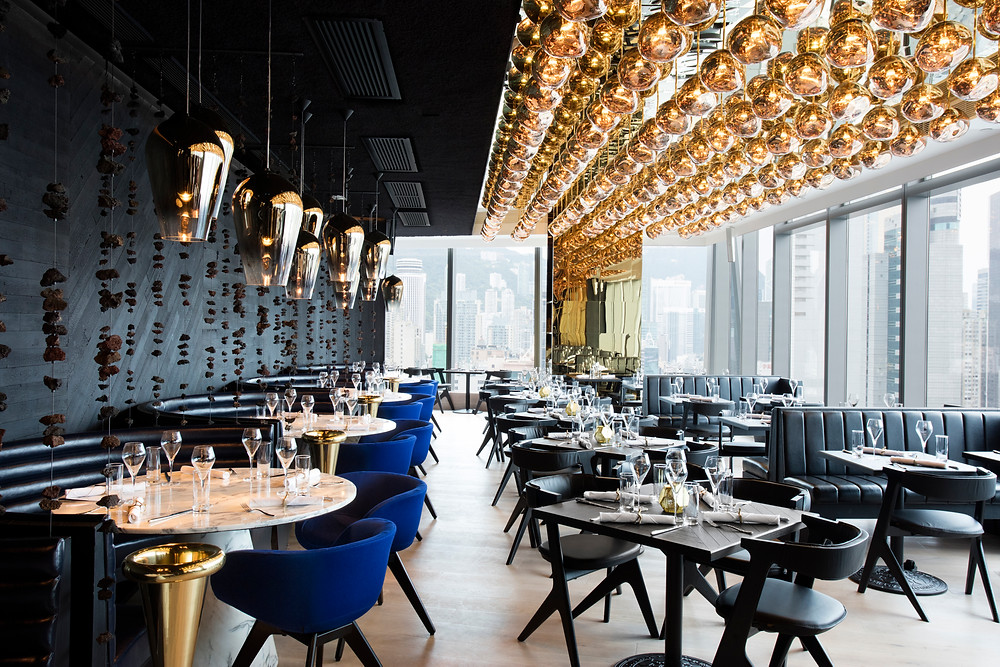 Особливості становлення тренду
Трендспоттинг або Трендвотчинг (від англ. trend – «тенденція», watching – «спостереження») означає діяльність, що спрямована на спостереження за новими тенденціями. 
Цей термін, як правило, використовується для позначення діяльності вузькопрофільних відділів маркетингових компаній або самостійних трендвотчингових агентств, які займаються постійним моніторингом нових трендів і прогнозуванням їх затребуваності й успішності в кінцевого споживача в майбутньому.
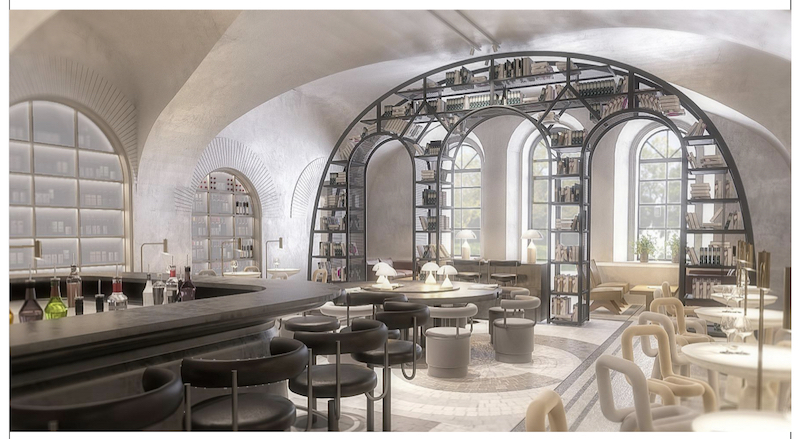 Трендхантинг (кулхантинг) (від англ. trend – «загальний напрямок, тенденція»; cool – «чудовий, крутий»; hunting – «полювання») означає «полювання за тенденціями», «полювання за крутим». Термін передбачає збір інформації в середовищі потенційних споживачів і розглядається як один з інструментів трендвотчингу. Це спостереження за новими трендами, що зароджуються в суспільстві. 
Трендхантер – фахівець, який відслідковує та аналізує тренди в певній галузі.
З розвитком історії трендхантинг формувався як спостереження за групами споживачів, які швидше за інших сприймають нововведення.
Основні види трендхантингу як процесу збору інформації: 
➢ класичний трендхантинг; 
➢ трендхантинг у відкритих ресурсах; 
➢ робота з фокус-групами; 
➢ прихований трендхантинг; 
➢ он-лайновий трендхантинг; 
➢ анти-трендхантинг.
Основні етапи трендхантингового дослідження: ➢ отримання інформації; 
➢ відбір та ранжирування тенденцій; 
➢ безпосередня обробка даних, виявлення трендів; 
➢ рекомендації та(або) передача інформації представникам тих чи інших галузей.
Складові трендспоттингового аналізу:
поява нових тенденцій у суспільстві;
 прояв тенденцій у трендсеттерів;
 кулхантингський збір елементів інформації, тенденцій; 
трендвотчингове дослідження.
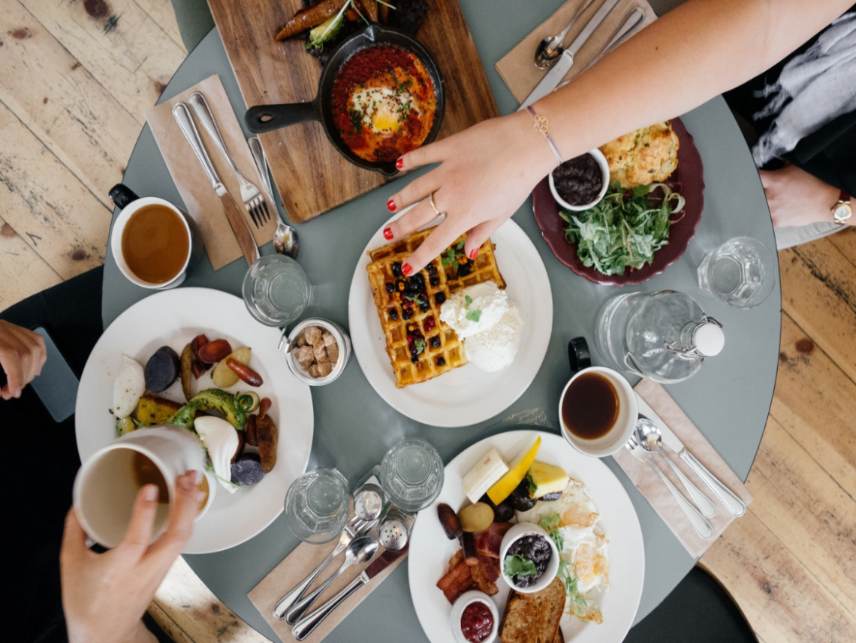 Трендсеттер – фахівець-інноватор, який сприймає нові ідеї або тренди раніше інших фахівців, сприяє впровадженню новацій у масову практику.
Сама ідея трендспоттингу як пошуку нових тенденцій у розвитку різних сфер життєдіяльності з’явилася ще в далекому 1903 р. завдяки французькому вченому та соціологу Габріелю Тарду, який перший звернув увагу на те, що інновації 
в суспільстві розподіляються 
нерівномірно: 
існує певна категорія людей, 
які сприймають все нове більш 
швидко та природно.
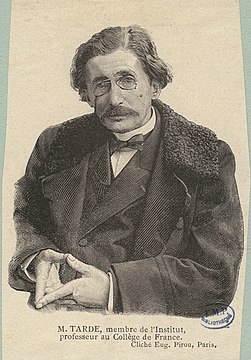 Відомий експерт з трендів Р. Бхаргава, автор бестселеру світового рівня „ Не очевидно. Как выявлять тренды раньше других” (2016) пропонує звернути увагу на 5 міфів, що стосуються трендів: 
1. Тенденції можна виявити раптово. 
2. Тенденції передбачаються галузевими фахівцями. 
3. Тенденції базуються на точних кількісних даних. 
4. Тенденції відображають лише миттєву популярність. 
5. Тенденції – це загальні прогнози. 
Надзвичайно важливим є зауваження Р. Бхаргаві, що „неочевидна тенденція – це ідея, яка новим, унікальним способом описує теперішнє, що розвивається із прискоренням”
Які ж необхідні здібності для того, щоб навчитися бачити тренди?
Р.Бхаргава використовує поняття „куратор тенденцій” – це людина, яка вміє відслідковувати тренди. 
П'ять якостей ефективного „куратора тенденцій”: 
1. Допитливість, цікавість. 
2. Спостережливість. 
3. Сприйнятливість. 
4. Вдумливість. 
5. Елегантність.
Проблемна ситуація
Спробуйте уявити майбутнє розвитку ресторанної галузі та схарактеризуйте: 
а) позитивні очікування, переваги; 
б) негативні очікування, ризики.
Практичне завдання 1
Завдання 1. Які якості необхідні майбутньому фахівцю індустрії гостинності для успішної реалізації завдань трендспоттінгу? Наскільки освітній простір в університеті створює передумови для формування таких якостей? Заповніть таблицю:
 


Завдання 2. Складіть таблицю «Сучасні тренди в ресторанному бізнесі». Який із відомих вам ресторанних трендів є найбільш значущим? Чому?
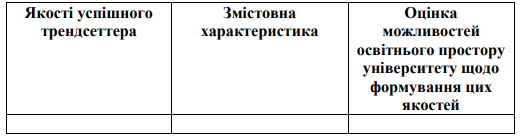